EF03
Meetings
Next meeting：31 Aug
Possible LOIs
1: CPV phase study at CEPC


Advanced, drafting LoI, will submit soon.

2: Top FCNC at CEPC （lepton colliders）
Peiwen Wu： LoI draft ready, dedicated to CEPC
Cen Zhang： need to discuss with EU collaborators (~25th Aug)
Not decide whether submit LoI
Content: add FSR etc effects to extend work  of 1906.04573
CEPC + other lepton colliders
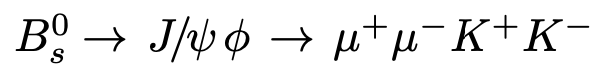